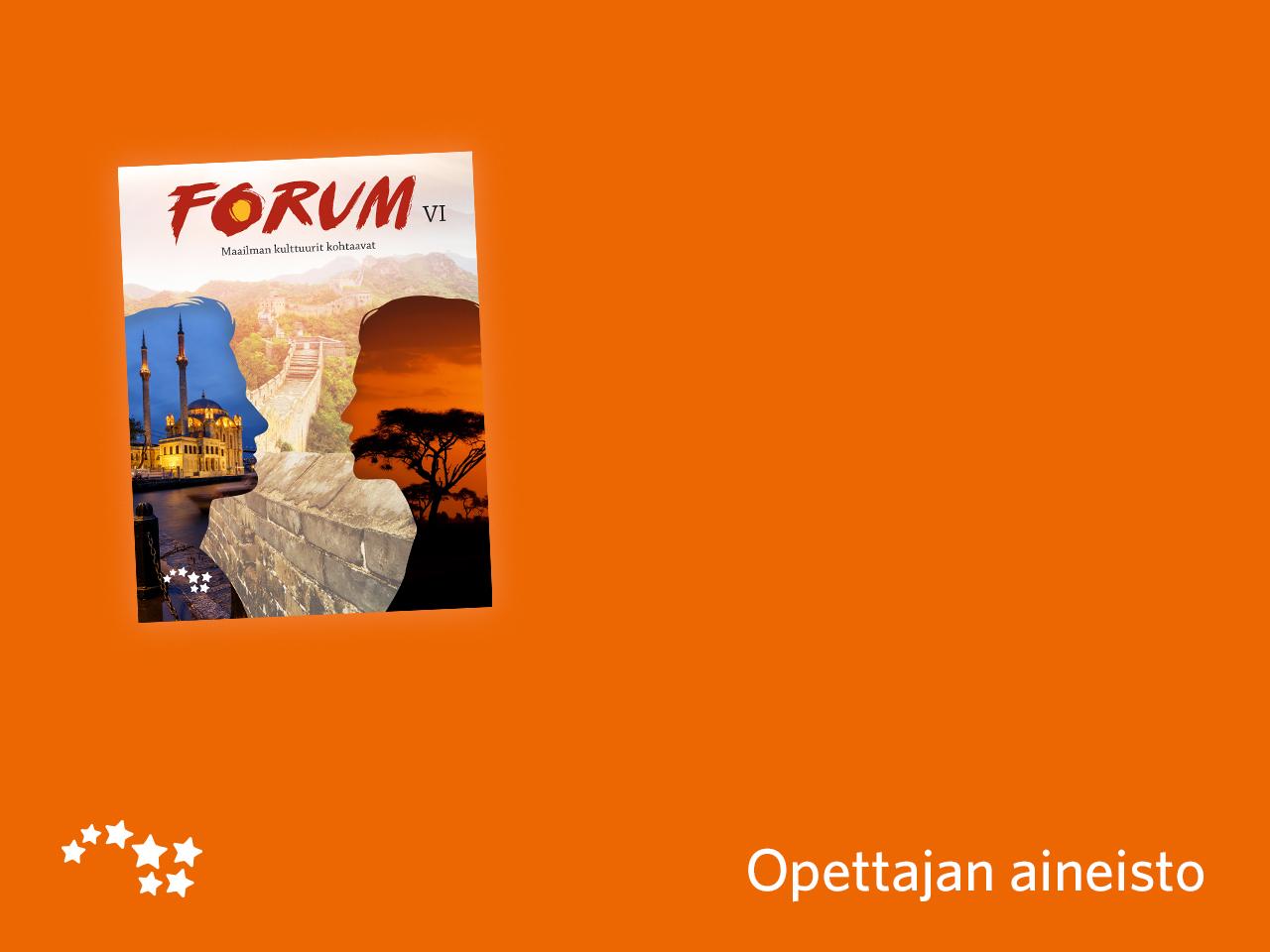 Luku 19

Alistamisesta vapauteen
Orjuus
Tutustu oheiseen sivustoon Afrikan orjuudesta ja vastaa kysymyksiin.
Linkki:
http://www.slavevoyages.org/

Tehtävät
Milloin orjakauppa oli vilkkaimmillaan?
Mikä maa kävi eniten orjakauppaa?
Milloin ja mistä syistä orjakauppa alkoi hiipua?
Minne orjia vietiin?          
Miksi orjakauppa päättyi?